وزارة التعليم العالي و البحث العلمي جامعة البليدة 2 - لونيسي علي -
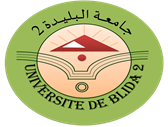 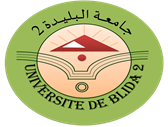 يوم دراسي خاص بطلبة الدكتوراه
2021/06/30
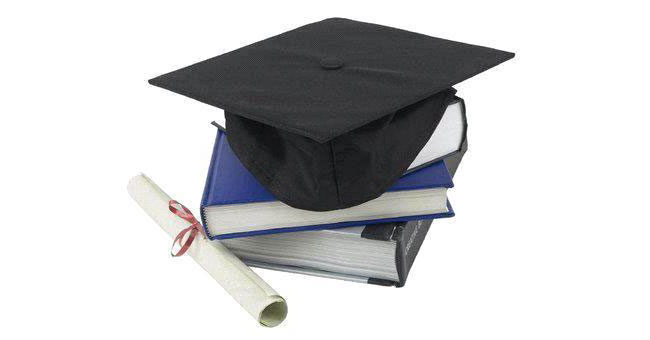 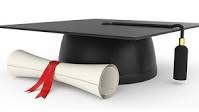 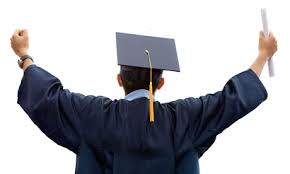 برنامج اليــوم
9 ســا 30د :كلمة السيــد مدير الجامعة 
9 ســا 40 د:كلمــة السيد نائـب مديـر الجامعـة لما بعد التدرج
10 ســا 00 د: المحاضرة الأولى :كيفية البحث في النظام الوطني للتوثيق عبر الخط ‘SNDL’  ( أ – توفيق لزرق )  مدير المكتبة المركزية
10 ســا 30د:المحاضرة الثانية : منهجية البحث العلمي و كيفية إعداد الأطروحة ( أ.د – سعيد سبعون ) مدير مخبر 
 11 ســا 00د: المحاضرة الثالثة : مشروع البحث و مناهجه و أخلاقيات المهنة ( أ.د – عمار ساسي ) رئيس لجنة أخلاقيات المهنة و مدير مخبر اللغة العربية و آدابها 
11 ســا 30د: مناقشـة 
12 ســا 30د: إختتام الحفــل